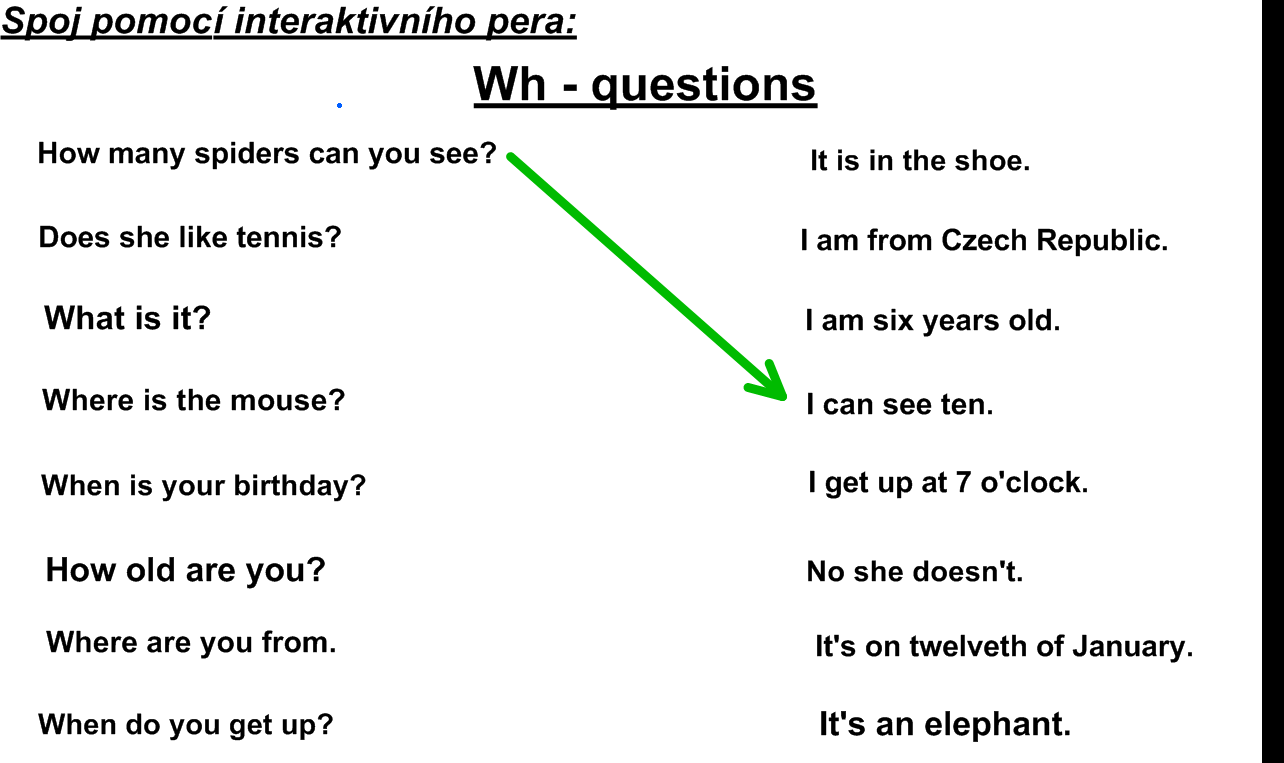 Look at the answers. Podívej se na odpovědi.
Write the questions: Napiš otázku k odpovědi:
What is this? , Who is this? Where is it?
 
 
What is this?								

This is a hippo.				This is a pencil.
 

									

It’s on the table	.			This is Tom.

 
									

This is Ella.					This is a cat.

 
									

It’s under the book.			This is an apple.
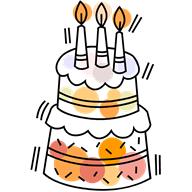 Něco za odměnu
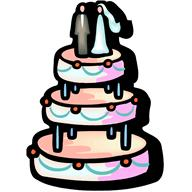 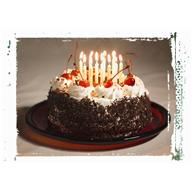 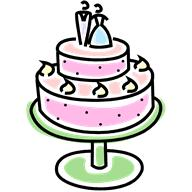 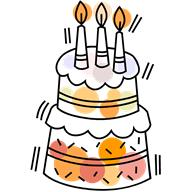 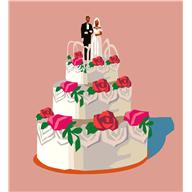 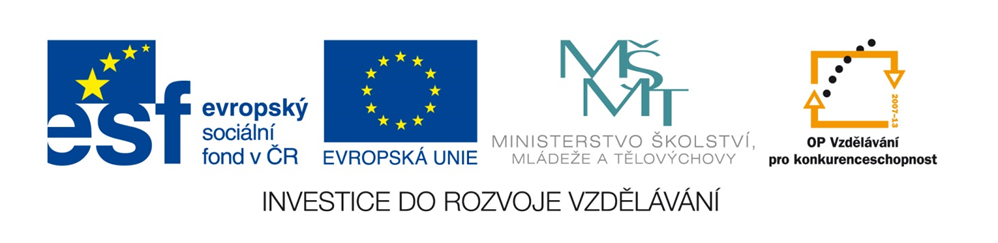 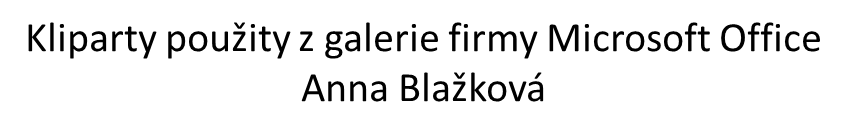 http://office.microsoft.com/cs-cz/images/results.aspx?qu=dort&ex=1#ai:MP900382957|
http://office.microsoft.com/cs-cz/images/results.aspx?qu=dort&ex=1#ai:MC900410487|
http://office.microsoft.com/cs-cz/images/results.aspx?qu=dort&ex=1#ai:MC900413716|
http://office.microsoft.com/cs-cz/images/results.aspx?qu=dort&ex=1#ai:MC900412446|
http://office.microsoft.com/cs-cz/images/results.aspx?qu=dort&ex=1#ai:MC900309848|